الضَّمَائِر المُنْفَصِلَةSeparated pronouns
Dr. Ehab Atta
1
2
تنقسم الضمائر إلى
الضمائر المُنفصِلة | B1
3
3rd person
الغَائِب
1st person
المُتَكَلِّم
2nd person
المُخَاطَب
هُوَ
أَنْتَ
أَنَا
مُفْرَد
أَنْتِ
هِيَ
هُمَا
أَنْتُمَا
مُثَنَّى
نَحْنُ
هُمْ
أَنْتُم
جَمْع
أَنْتُنَّ
هُنَّ
4
الضمائر المُنفصِلة
الضمائر المُنفصِلة
الغائب
المُخاطَب
المُتكلِّم
الضمائر المُنفصِلة | B1
هو/ هي/
هما/ هم / هنّ
أنتَ/ أنتِ/
أنتما/ أنتم/ أنتنَّ
أنا/ نحن
5
ضع الضمير المناسب في المكان المناسب:
.................... مهندسون ماهرون.		(مُخاطَب)
.................... أُمَّهاتٌ رائعاتٌ.                        	(غائب)
.................... عاملان مخلصان.                    	(غائب)
.................... مُعلِّمون مُميَّزون.                      	(مُتكلِّم)
.................... طالبةٌ مُتفوِّقة.                          	(غائب)
.................... أولاد محترمون.                        	(غائب)
.................... جارات مُتحابَّاتٌ.                     	(مُخاطَب)
.................... ولدٌ ذكيٌّ.				(مُتكلِّم)
الضمائر المُنفصِلة | B1
6
ضع ضميرَ رفعٍ مُنفصِلًا (للغائب) بدل الأسماء التي تحتها خطٌّ في الجمل:
عليّ يصيد السَّمك. 
الطفلان زارا حديقة الحيوان.
الأبطال ساعدوا المحتاجين. 
الأُمَّهات يَهْتَمِمْنَ بتربية أبنائهنَّ التربية الصالحة.
البنتان درستا الدروس جيِّدًا.
الضمائر المُنفصِلة | B1
7
ضع ضميرَ رفع مُنفصِلًا (للمخاطب) بدل الأسماء التي تحتها خطّ في الجمل وغيِّر ما يلزم:
فاطمة تقرأ القرآن. 
الولدان سبَحا نحو الشاطئ.
الرجال لم يَجِدوا الوظيفة المناسبة.
المُعلِّمات يُحضِّرن دروس الغد.
البنتان درستا الدروس جيِّدًا.
الضمائر المُنفصِلة | B1
كيف نُعرِبُ الضمير؟
الضمير مبنيّ دائمًا
الضمائر المُنفصِلة | B1
قال تعالى: ﴿نَحۡنُ أَعۡلَمُ بِمَا یَقُولُونَ﴾
نحنُ: ضميرُ مبنيٌّ على الضَّمِّ، في محلِّ رفعٍ مبتدأ.
9
أكمِل الجدول الآتي بعلامات بناء الضمائر:
الضمائر المُنفصِلة | B1
10
أعرِب الضمائر المُنفصِلة في الشواهد والأمثلة الآتية:
– ﴿هُوَ ٱلَّذِی خَلَقَكُم مِّن نَّفۡسࣲ وَ ٰ⁠حِدَةࣲ﴾.
– ﴿قَالُوا۟ ٱدۡعُ لَنَا رَبَّكَ یُبَیِّن لَّنَا مَا هِیَ﴾.
– ﴿وَهُمَا یَسۡتَغِیثَانِ ٱللَّهَ﴾.
– ﴿هُنَّ لِبَاسࣱ لَّكُمۡ﴾.
– ﴿أَنتُمَا وَمَنِ ٱتَّبَعَكُمَا ٱلۡغَـٰلِبُونَ﴾.
– ﴿وَأَنَا ٱلتَّوَّابُ ٱلرَّحِیمُ﴾.
– أنتما رجلان مُهذَّبان.
– مَن هما؟
الضمائر المُنفصِلة | B1
11
[Speaker Notes: في إعراب : ما هي ومن هما ؟ يشير المعلم إلى وجه واحد في الإعراب: ما: مبتدأ - هي: خبر، وكذلك في "من هما؟"]
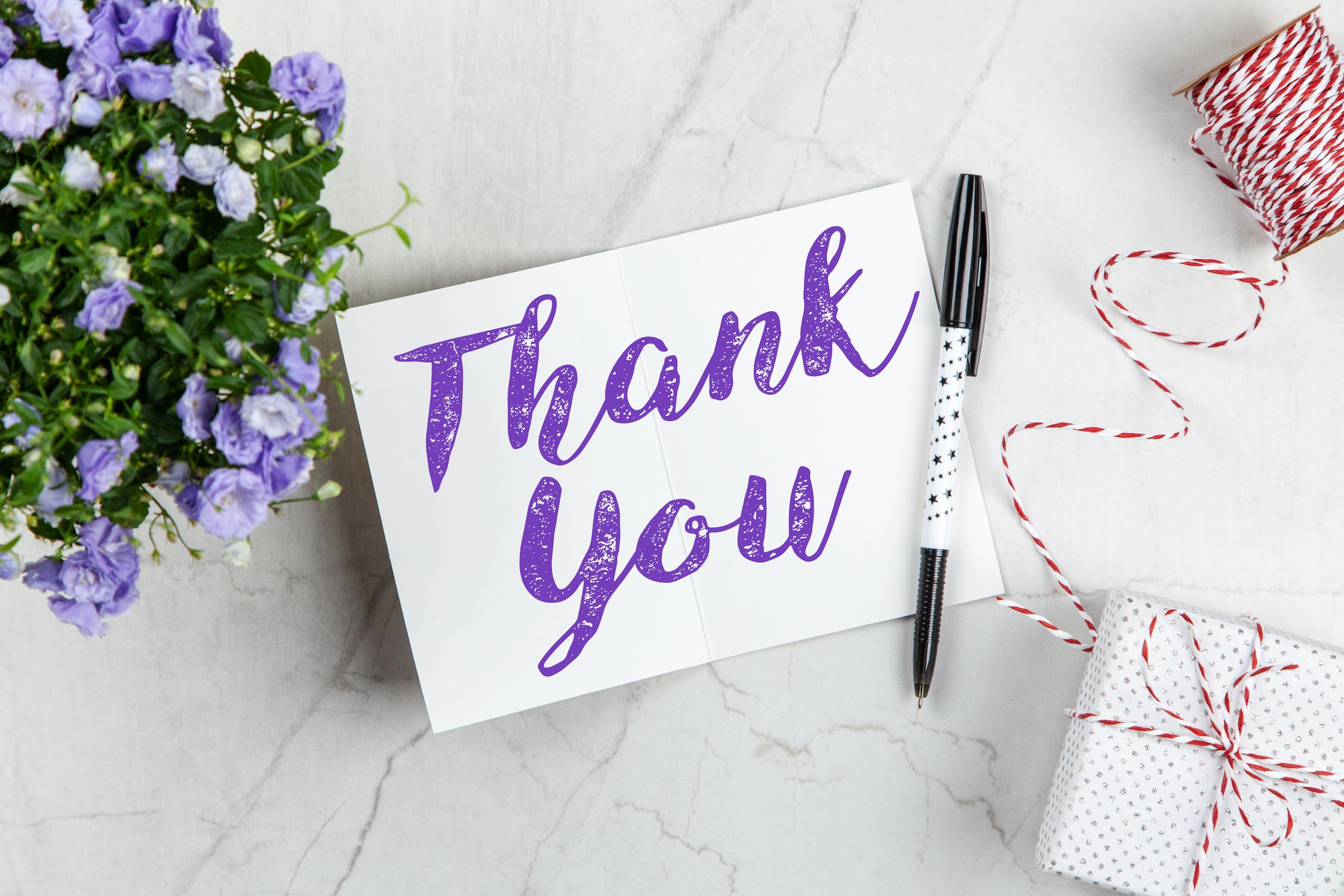 12